National Association of State Departments of Agriculture: Partnerships Drive Ag Policy
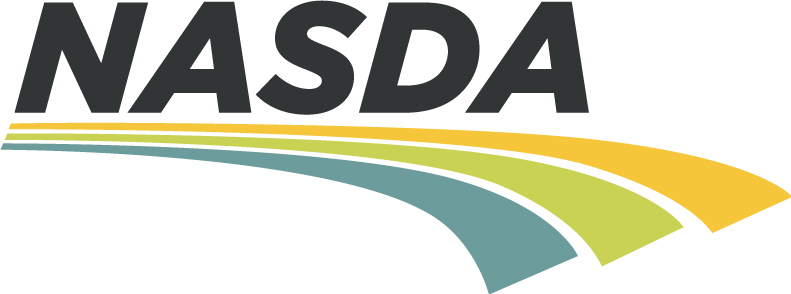 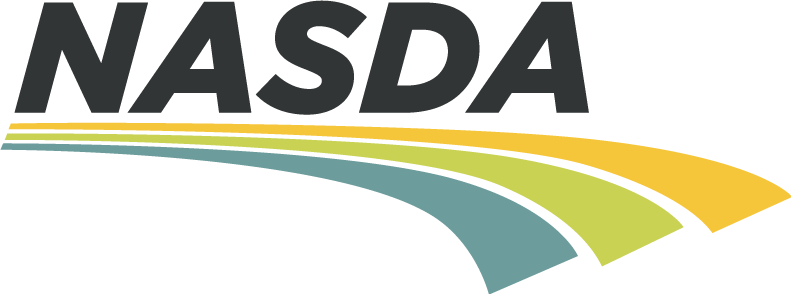 Whitcomb
(Comm)
Jasper
(Comm)
Tebbetts
(Sec)
Sandison
(Dir)
Lebeaux
(Comm)
Thomas
(Dir)
Goehring
(Comm)
Frederickson
(Dir)
Ball
(Comm)
Ayars (Chief)
Harsdorf
(Sec)
Taylor
(Dir)
Wenk
(Dir)
Jaspers
(Sec)
Gould
(Dir)
Redding 
(Sec)
Reviczky
(Comm)
Miyamoto
(Dir)
Naig
(Sec)
Daniels
(Dir)
Wellman
(Dir)
Kettler
(Dir)
Vacant
(Dir)
Leonhardt
(Comm)
Poe
(Dir)
Fisher
(Sec)
Bronaugh
(Comm)
Adams (Comm)
Brown
(Comm)
Quarles
(Comm)
McClaskey
(Sec)
Scuse
(Sec)
Chinn
(Dir)
Ross
(Sec)
Troxler
(Comm)
Templeton
(Comm)
Bartenfelder
(Sec)
Weathers
(Comm)
Reese
(Sec)
Ward
(Sec)
Killian
(Dir)
Witte
(Sec/Dir)
Black
(Comm)
Gipson
(Comm)
McMillan
(Comm)
Strain
(Comm)
Putnam
(Comm)
Miller 
(Comm)
Keyes
(Dir)
NEASDA
SASDA
Enright
(Chairperson)
MASDA
NASDA Member & Regional Overview (as of March 2018)
Alaska
Hawaii
WASDA
Denotes Elected
About NASDA: Our Mission
To grow and enhance agriculture by forging partnerships 
and creating consensus
to achieve sound policy outcomes
between state departments of agriculture, the federal government, and stakeholders.
[Speaker Notes: NASDA members serve as educators, regulators, ambassadors, and advocates.]
About NASDA: Our Affiliates
23 Active Affiliate Organizations -
Animal & plant health
Seed, fertilizer & feed control
Grain inspection
Food safety
Dairy, meat inspection
Weights & measures
Communications
Pesticide regulation
Technology
[Speaker Notes: NASDA enjoys a robust relationship with our 23 affiliates across a broad range of mission areas, including but not limited to: animal & plant health; seed & feed control; grain inspection; aquaculture; dairy; meat inspection; weights & measures; PIOs; and of course, FIFRA programs…just to name a few.]
Our Policy Priorities
Enhancing State – Federal Partnerships
Growing International Trade
Implementation of the Food Safety Modernization Act (FSMA)
We Need A Farm Bill
NASDA & Biostimulants
Work with AAPFCO and industry partners
State Departments of Ag: 
Promotion & Regulation  
Water Quality Programs 	
State
Federal 
Soil Health Programs 
Maryland
California
Questions?
Britt Aasmundstad
Associate Director, Policy(202) 296-9680

britt@nasda.org	
Twitter: @NASDANewsInstagram: @NASDANewswww.nasda.org